LARGE SCALE MANUFACTURING OF SHAMPOOS
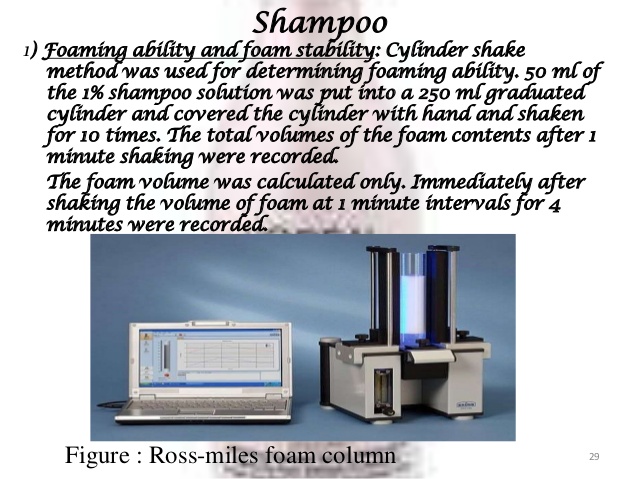 Detergency and cleansing action
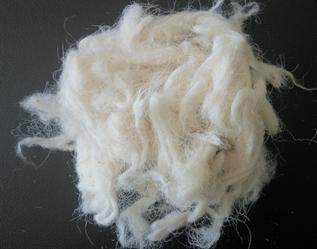 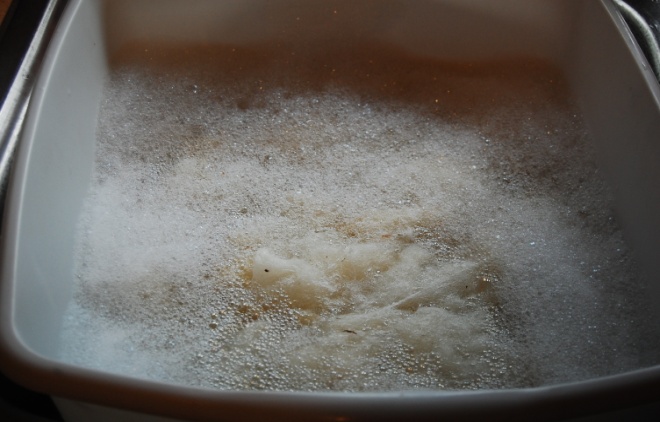 Place in 200 ml water( 1 gm of shampoo) contained flask  and temp of water 35 C
5 gms of Wool yarn in grease
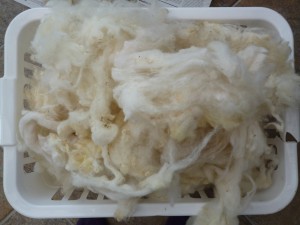 Shake flask for four minutes at the rate of 50 times a minute
Dry the wool yarn and weigh it.
Calculate the amount of soil removed
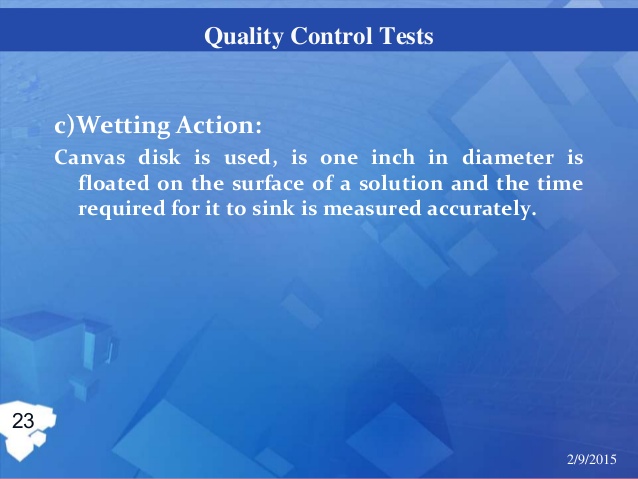 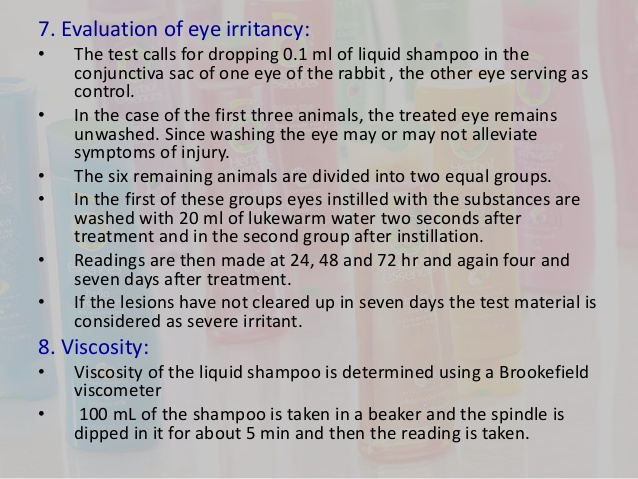 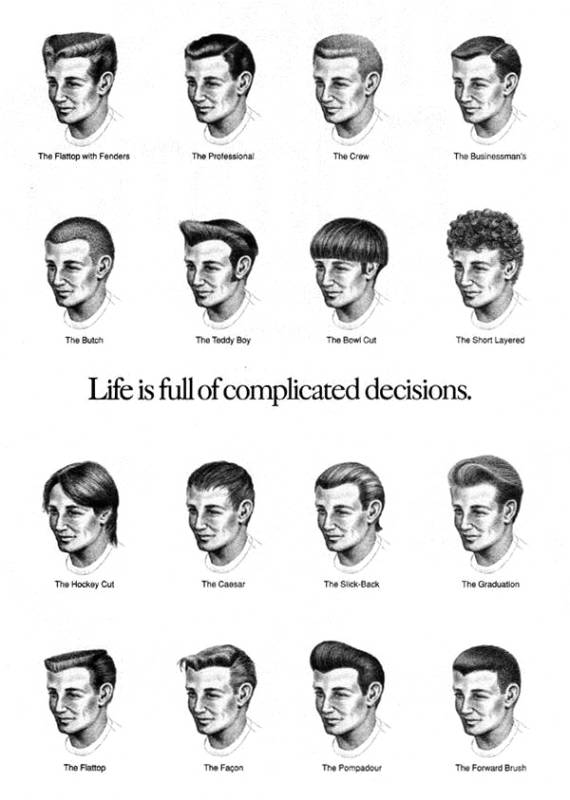 Hair grooming preparations
INTRODUCTION
1.NATURAL FUNCTION OF HAIR IS TO PROVIDE PROTECTION BUT  IMPART ATTRACTIVE FEATURE TO MEN AND WOMEN
2. SCALP SECRETES  SEBUM , LUBRICATES AND PREVENT MOISTURE LOSS
3. IF BELOW NORMAL HAIR EXPOSED TO HARSH CHEMICALS, CAUSES SPILT AND BREAK OF HAIR 
4. IDEAL PREPARATION SHOULD BE SUCH THAT THE WATER ABSORBED BY HAIR IS NOT EVAPORATED THUS REDUCING BRITTLENESS
IDEAL PROPERTIES OF GOOD HAIR DRESSINGS
NATURAL, HEALTHY APPEARANCE
GOOD GROOMING, LUSTRE LESS CONDITIONING
ATTACHED TO HAIR SHAFT, GOOD COHESION POWER
ADEQUATE LUBRICATION
MOISTURIZATION
SCALP SKIN SOFT AND  LESS IRRITATION
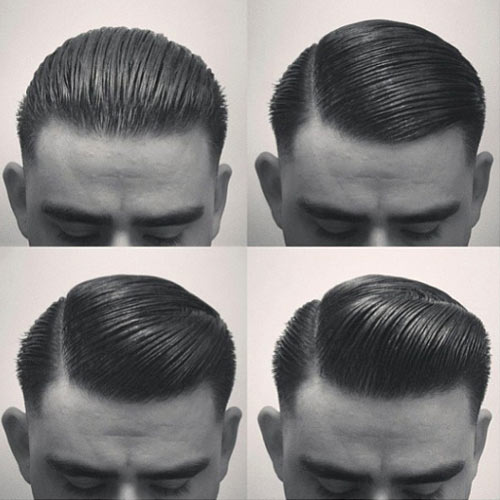 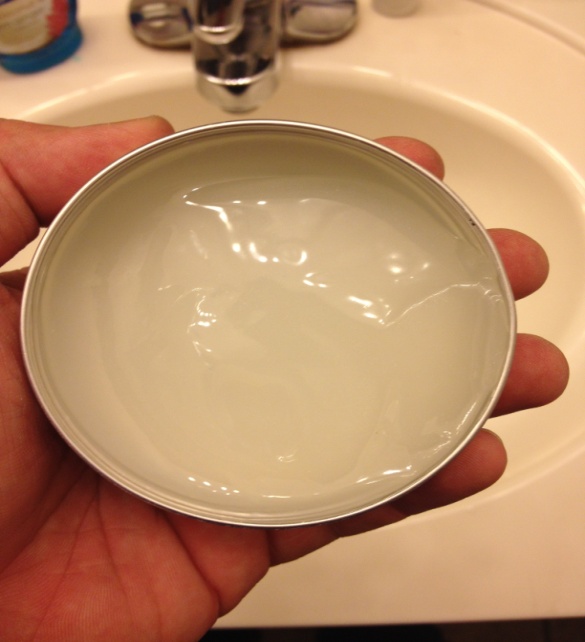 12
Does hair need conditioner?
	Conditioners are formulated to impart conditioning to hair, for example; improve combing, softness, and manageability, in addition to the usual cleaning benefits.
 
Physical damaging effect:
♦ Wind, weather, ultraviolet radiation, brushing and combing.
 
Chemical damaging effects:
Shampoos which remove natural lipids
Dyeing require preliminary bleaching
Bleaching with alkaline hydrogen peroxide 
		Drastic treatment which cause severe weakening of the hair fibers and loss of elasticity
4.   Permanent waving
	 	Where peroxide and thioglycollate attack the disulphide  and peptide bonds of keratin.
13
Conditioning term is difficult to define

The process of conditioning involves at least four functions:
Rendering the hair manageable, easy to comb and set.
Preserve its natural appearance and luster.
Exerting a softening effect.
Giving “BODY” to the hair.
14
15
Oil adheres to hair fibers  → body + luster  + lubrication                                     
	Excessive greasiness can be overcome by applying the lipid in the form of diluted O/W emulsion and by using high melting point lipids, such as cetostearyl alcohol.                                                                                        
 
Vegetable oil, lanolin and its soluble derivatives (POE or quaternaries), synthetic esters, sebum substitutes, Octyl stearates and Squalene 
 
Silicones have high refractive indices, and are therefore good luster producing compounds.
16
Keratin contains more acid groups than basic groups, and therefore tend to attract positively charged molecules and ions. 
                                                                         
Cationic compounds (quaternary ammonium compounds), a typical example → cetrimide
Amidoamides (tertiary amines).a typical example → stearamidopropyl dimethylamine lactate
Alkanolamide, example →  Coconut diethanolamides
Ampholytes, example →  N- alkylbetaines as anti irritant.
Polyvinylpyrolidone (PVP).
17
Its recommended that protein hydrolsates are used before, with or after the chemical process.
18
HAIR WAVING PREPARATIONS
WAVING, CURLING AND PERMING OF HAIR MEANS SETTING  AND DOES NOT CHANGE EVEN AFTER WASHING AND DRYING.

PERMANENT HAIR WAVING IS NOT PERMANENT OWING TO THE FACT THAT HAIR IS CONTINOUSLY GROWING.
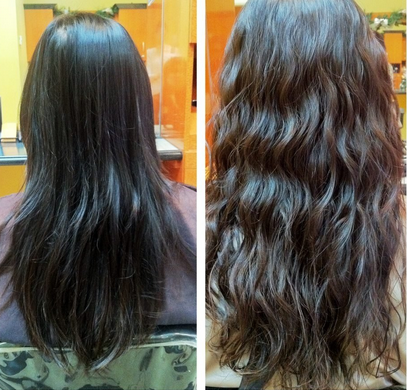 HAIR CHEMISTRY
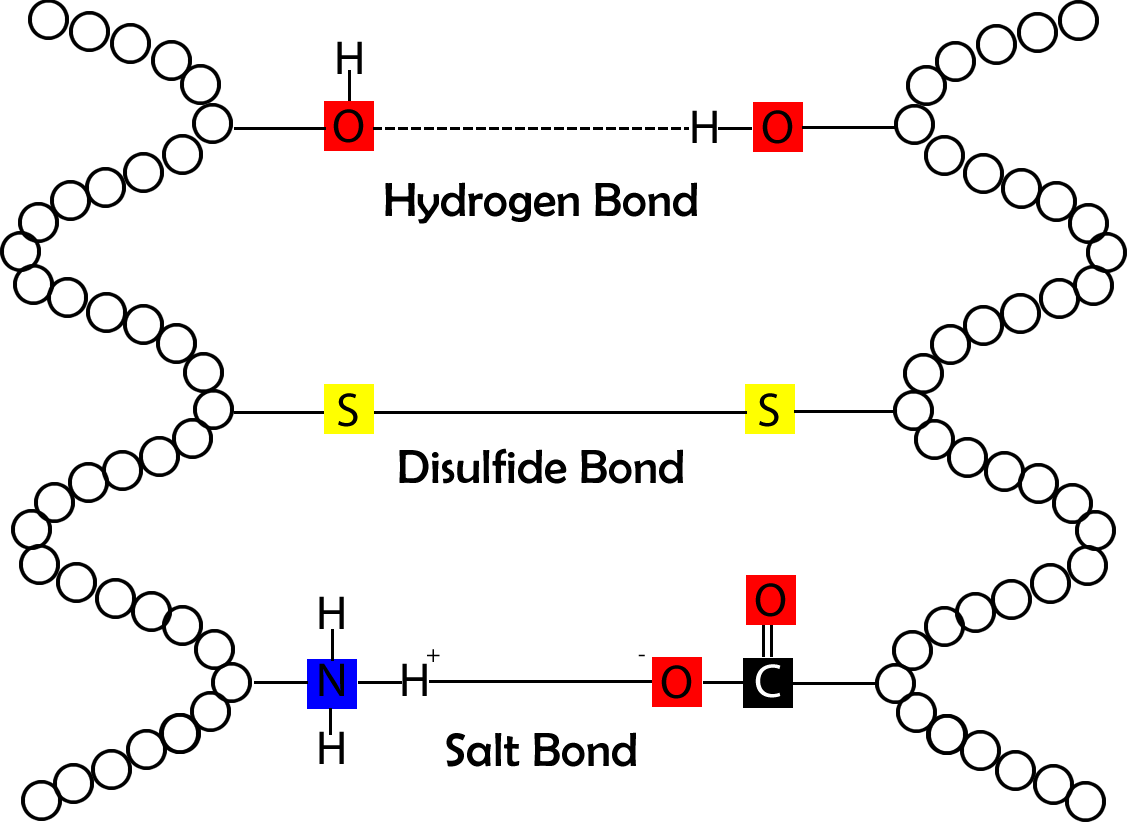 Responsible for the ability of the hair to be stretched elasticity and return back to its original shape
Responsible for the hairs toughness or abrasion resistance
CHEMISTRY OF HAIR WAVING
HAIR IS BOTH STRONG AND ELASTIC AND ANY PROCESS FOR CHANGING ITS SHAPE DEPENDS UPON SOFETENING AND PLASTICIZING THE KERATIN
Obsolete method
DISRUPTION  AND TRANSFORMATION OF KERATIN DISULPHIDE LINKAGES BY ACTION OF HYDROXYL IONS
REDUCTION OF HAIR SULPHIDE BONDS  BY AGENTS SUCH AS SULPHITE AND THIOGLYCOLIC ACID
OXIDATION AFTER REDUCING AGENTS NECESSARY IN HARDENING THE STRUCTURE  INTO THE NEW IMPOSED STRUCTURE
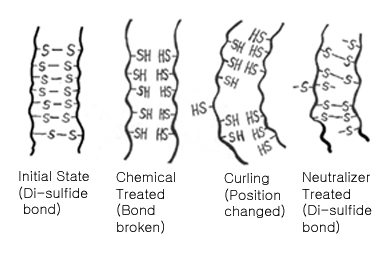 CURLY HAIR !!!!
Factors affecting efficacy of the product:
Processing time
Processing temperatures
Concentration of reducing agents
Ratio of lotion to hair quantities
Penetration of the lotion
Ph
Nature and condition of untreated hair.
Raw materials in hair waving preparations
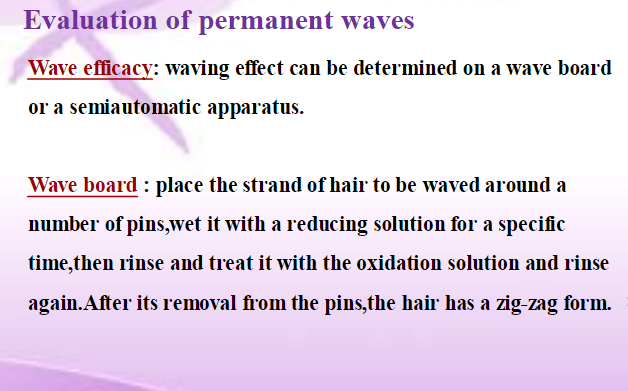 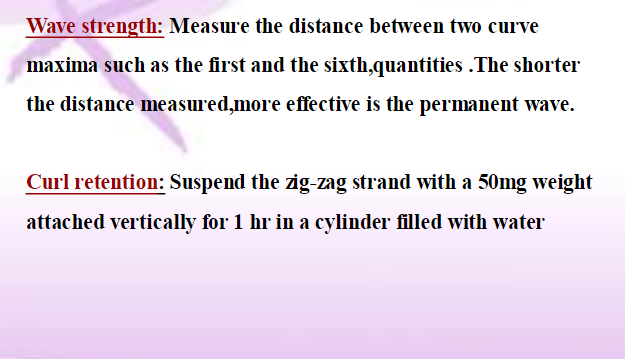 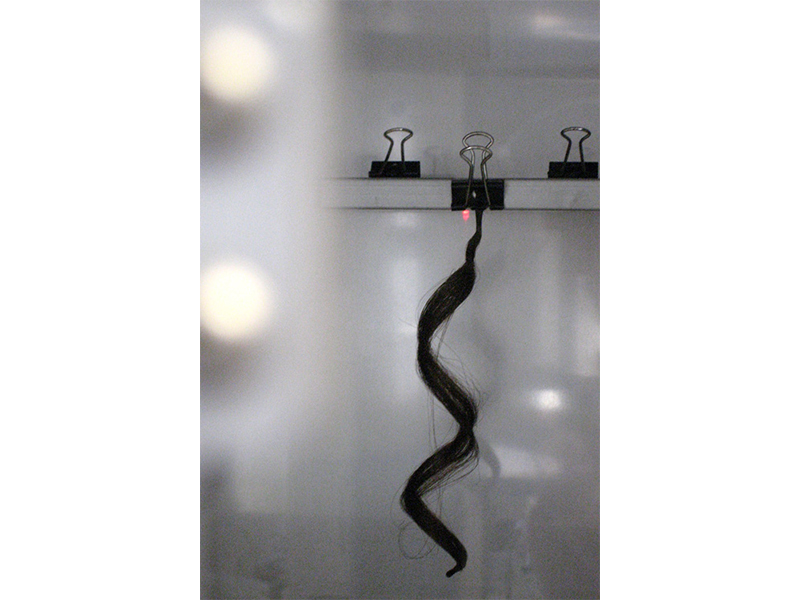 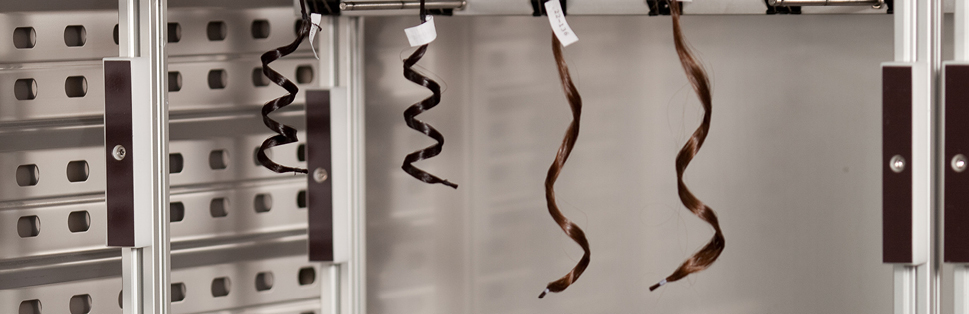 HAIR CURL
I HOUR
50 GM WEIGHT
TENSILE STRENGHT MEASUREMENT
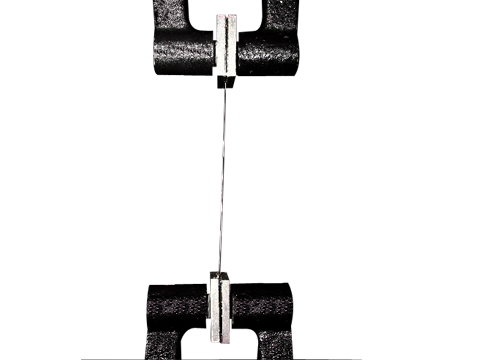 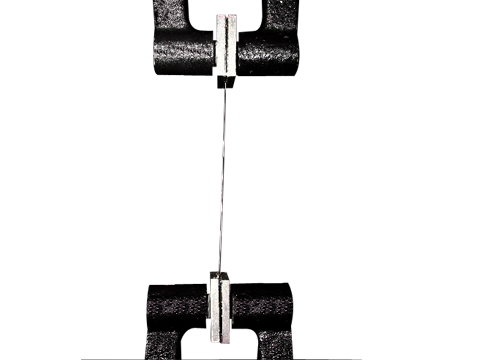 TIME AT WHICH IT BREAKS FROM CENTRE
HAIR STRAINGHTENERS
USE FOR STRAINGHTENING OF HAIRS
MECHANISM OF ACTION
1.ACTS BY BREAKING THE HYDROGEN BOND WITH The HELP OF ALKALINE MATERIAL SUCH AS SODIUM HYDROXIDE 

2. VISCOSITY OF THE PREPARATION SHOULD BE HIGHER
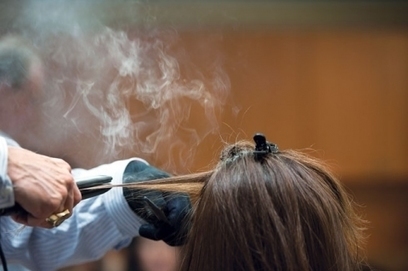 PRECAUTIONS TO BE TAKEN DURING LARGE SCALE MANUFACTURING
CONTAMINATION BY METALS SHOULD BE AVOIDED
CONTAMINATION BY IRON  CAN CAUSE PURPLE COLOURATION
GLASS LINED CONTAINER SHOULD BE USED
CONCENTRATION OF MERCAPTAN, FREE ALKALI AND pH SHOULD BE DETERMINED IN EACH BATCH 
STAINLESS STEEL EQUIPMENT TO BE USED AND INITIALLY TREATED WITH 5% NITRIC ACID